(Myynti)Pitch
Sanna-Maaria Siintoharju
Mikä on (myynti)puhe
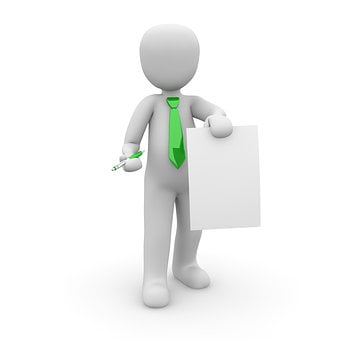 Ensivaikutelma ratkaisustasi
Positiivinen
Koherentti
Etujen esittäminen
Pähkinänkuoressa
Näytä tunteesi
Hymyile!
Pitchin rakenne
Esittele tiimisi ja itsesi
Esittele haasteesi
Esittele ratkaisusi
Perustele kaikki valintasi
Lopetus! Tee ehdotus 
Muista ajoitus MAX 5min (min 4.30)

Pitchauksen jälkeen kuuntelijat kysyvät kysymyksiä.
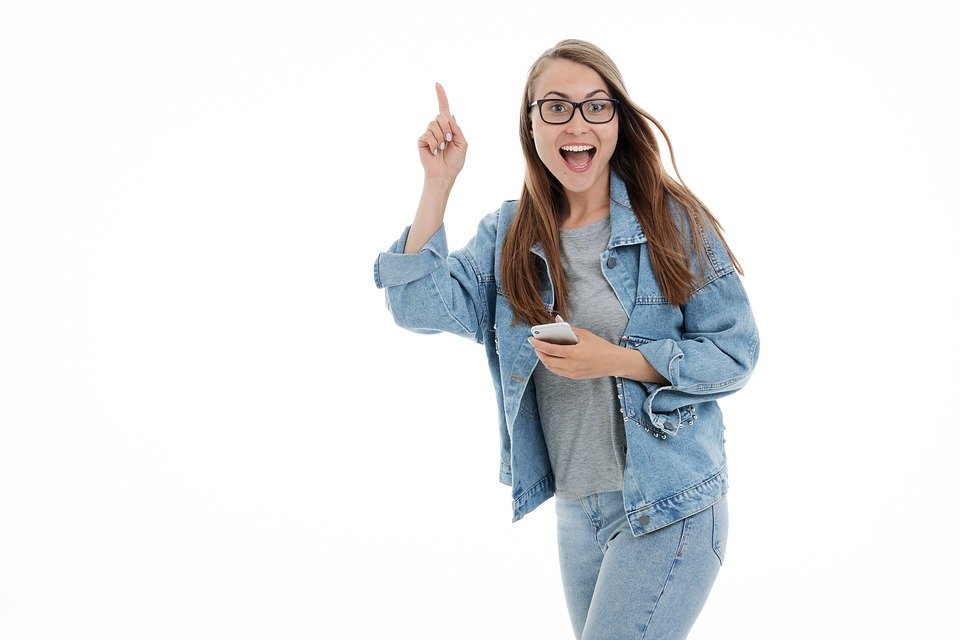